Zoot
ZOOT SUITS
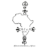 Https:                                                 //www.ebay.co.uk/itm/Yellow-Zoot-Suit-Mens-Gangster -Fancy-Dress-M
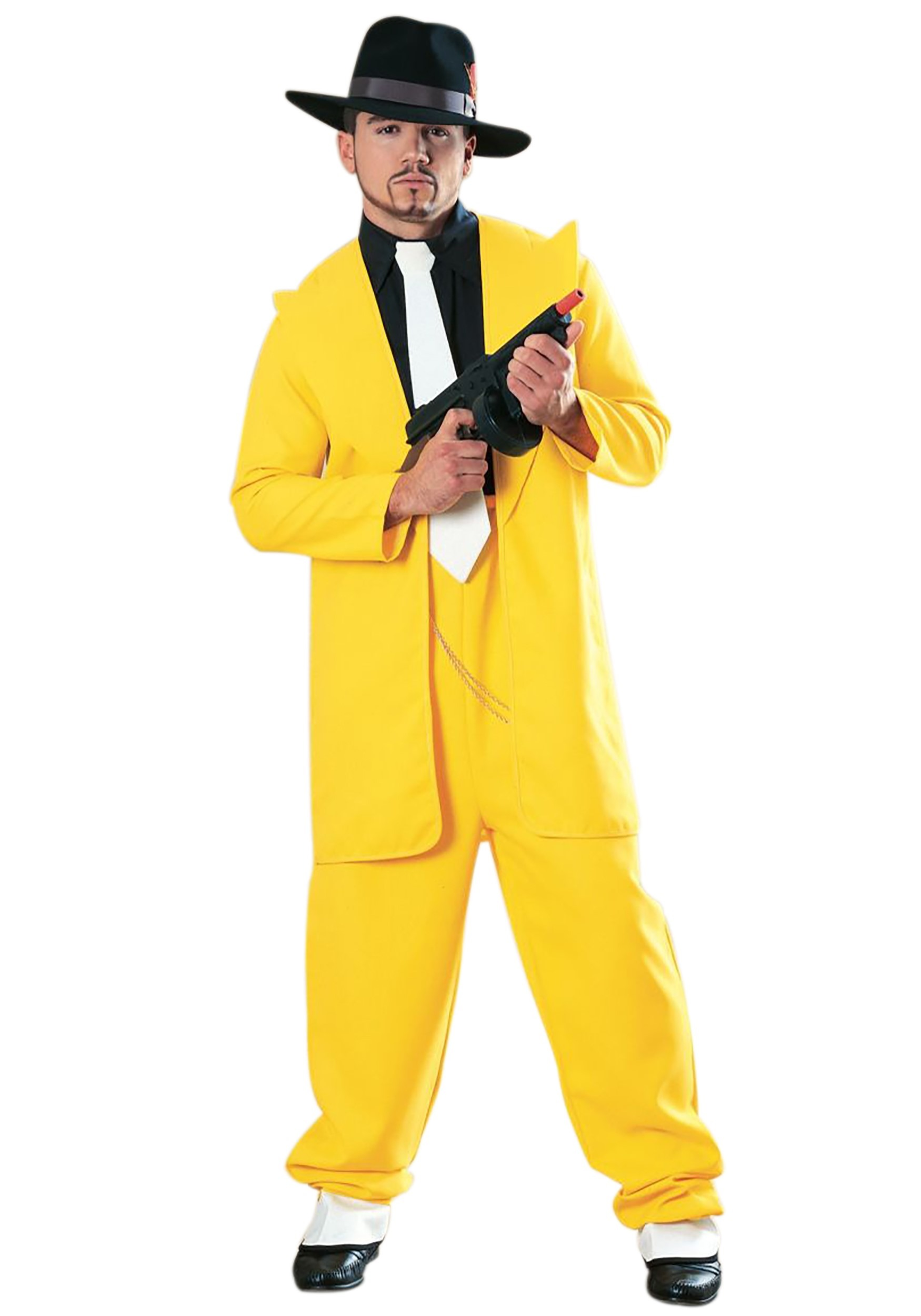 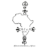 https://www.contemposuits.com/zoot-suits--how-they-differ-from-a-business-suit.html
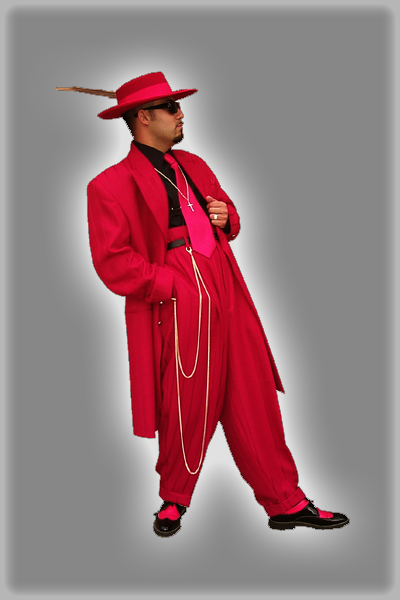 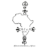 JARMAN SHOES
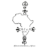 http://www.dickwhittington.co.za/jit_default_1115.html
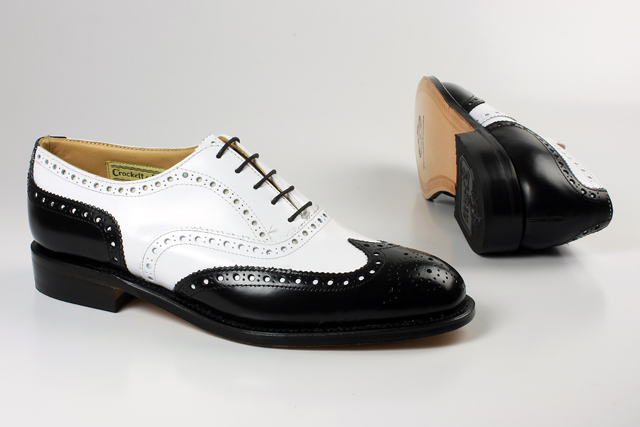 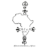